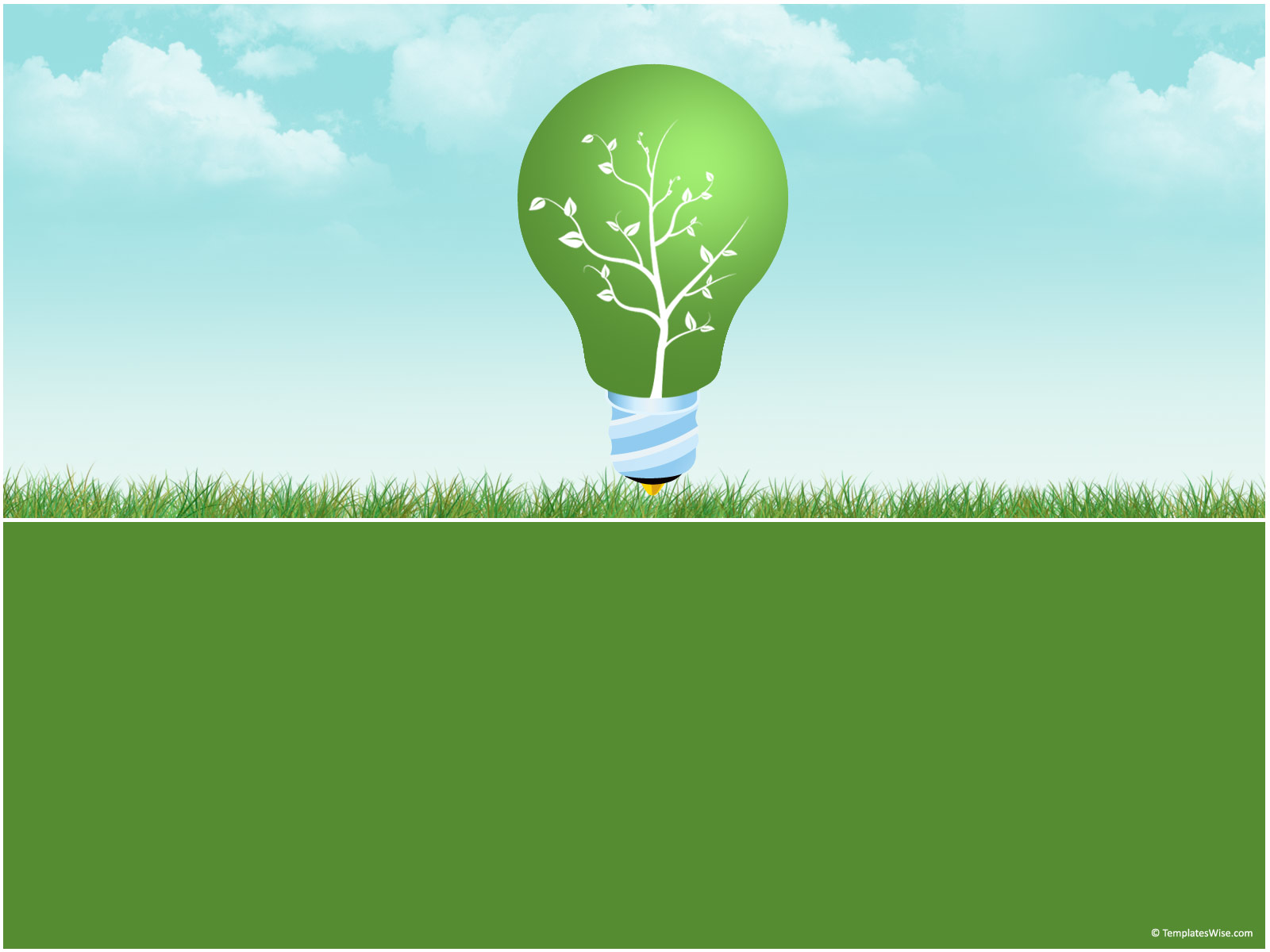 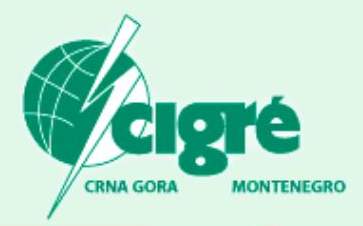 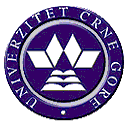 Autori:
spec.sci Mladen Rašović
prof.dr Jadranka Radović
dr Saša Mujović
Elektrotehnički fakultet
Univerzitet Crne Gore
J.P. “Komunalne usluge”
Podgorica
Referat C4-09
UTICAJ ELEKTRIČNOG OSVJETLJENJA NA KVALITET ELEKTRIČNE ENERGIJE
II Savjetovanje CG KO CIGRE
16. – 19. Maj 2011.
1
II Savjetovanje CG KO Cigre- UTICAJ ELEKTRIČNOG OSVJETLJENJA NA KVALITET ELEKTRIČNE ENERGIJE –spec.sci Mladen Rašović, prof.dr Jadranka Radović i dr. Saša Mujović
2
II Savjetovanje CG KO Cigre- UTICAJ ELEKTRIČNOG OSVJETLJENJA NA KVALITET ELEKTRIČNE ENERGIJE –spec.sci Mladen Rašović, prof.dr Jadranka Radović i dr. Saša Mujović
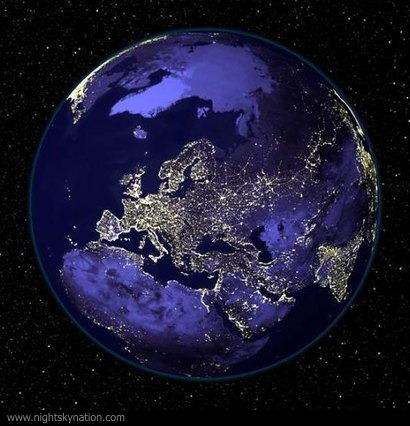 1. Uvod
Podgorica sa okolinom ima oko 12.000 rasvjetnih tijela
Instalisana snaga 2.5 MW
3
II Savjetovanje CG KO Cigre- UTICAJ ELEKTRIČNOG OSVJETLJENJA NA KVALITET ELEKTRIČNE ENERGIJE –spec.sci Mladen Rašović, prof.dr Jadranka Radović i dr. Saša Mujović
2. Uticaj na kvalitet napona (električne energije)

Nelinearan potrošač
Mala pojedinačna snaga
Struja manja od 16 A
Rad grupe nelinearnih potrošača može izazvati značajna izobličenja mrežnog napona
II Savjetovanje CG KO CIGRE
4
II Savjetovanje CG KO Cigre- UTICAJ ELEKTRIČNOG OSVJETLJENJA NA KVALITET ELEKTRIČNE ENERGIJE –spec.sci Mladen Rašović, prof.dr Jadranka Radović i dr. Saša Mujović
Izračunavanje karakteristika opterećenja i indikatori distorzije napona (struje)
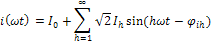 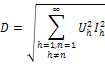 Složenoperiodična struja (f.t.)
Snaga distorzije
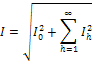 Efektivna vrijednost struje
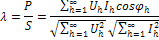 Faktor snage
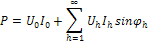 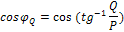 Faktor snage
Aktivna snaga
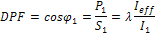 Faktor snage
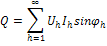 Reaktivna snaga
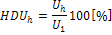 Individualna harmonijska distorzija
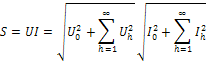 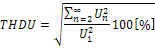 Prividna snaga
Totalna harm. distorzija
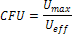 Crest faktor
Prividna snaga
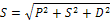 II Savjetovanje CG KO CIGRE
5
II Savjetovanje CG KO Cigre- UTICAJ ELEKTRIČNOG OSVJETLJENJA NA KVALITET ELEKTRIČNE ENERGIJE –spec.sci Mladen Rašović, prof.dr Jadranka Radović i dr. Saša Mujović
2.2 Uticaj javne rasvjete
Struktura JR za Podgoricu:
Jonizujći (natrijumove, metal-halogene i živine sijalice), preko 95 %,
Fluorescentni (fluo. cijevi u raznim oblicima kao i CFL),
Termički (inkadescentna sijalica), mali procenat,
Elektrluminescentni (LED), vrlo mali procenat.
Klasična (elektromagnetna)
Prigušnica, preko 95 %
Elektronska prigušnica
II Savjetovanje CG KO CIGRE
6
II Savjetovanje CG KO Cigre- UTICAJ ELEKTRIČNOG OSVJETLJENJA NA KVALITET ELEKTRIČNE ENERGIJE –spec.sci Mladen Rašović, prof.dr Jadranka Radović i dr. Saša Mujović
Mjerenja
Mrežni analizator “CIRCUTOR AR5”,
Pojedinačna i grupna mjerenja.
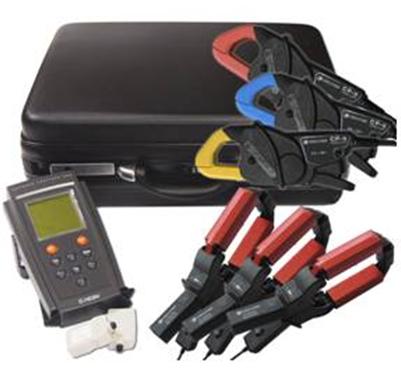 II Savjetovanje CG KO CIGRE
7
II Savjetovanje CG KO Cigre- UTICAJ ELEKTRIČNOG OSVJETLJENJA NA KVALITET ELEKTRIČNE ENERGIJE –spec.sci Mladen Rašović, prof.dr Jadranka Radović i dr. Saša Mujović
Ponašanje javne rasvjete kao potrošača u realnom vremenu
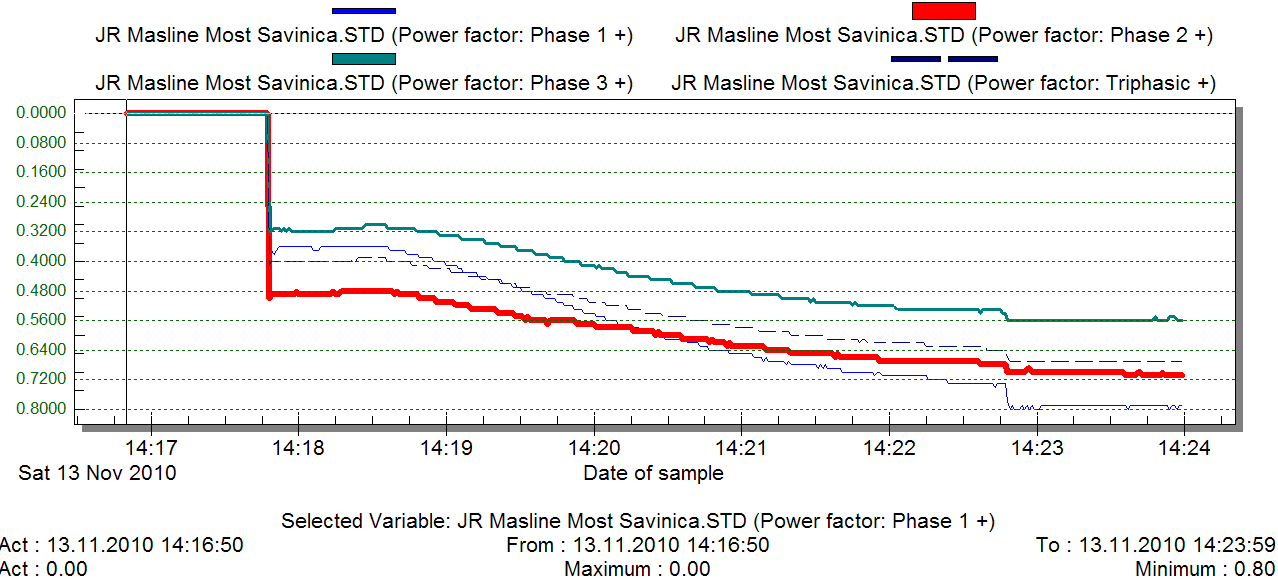 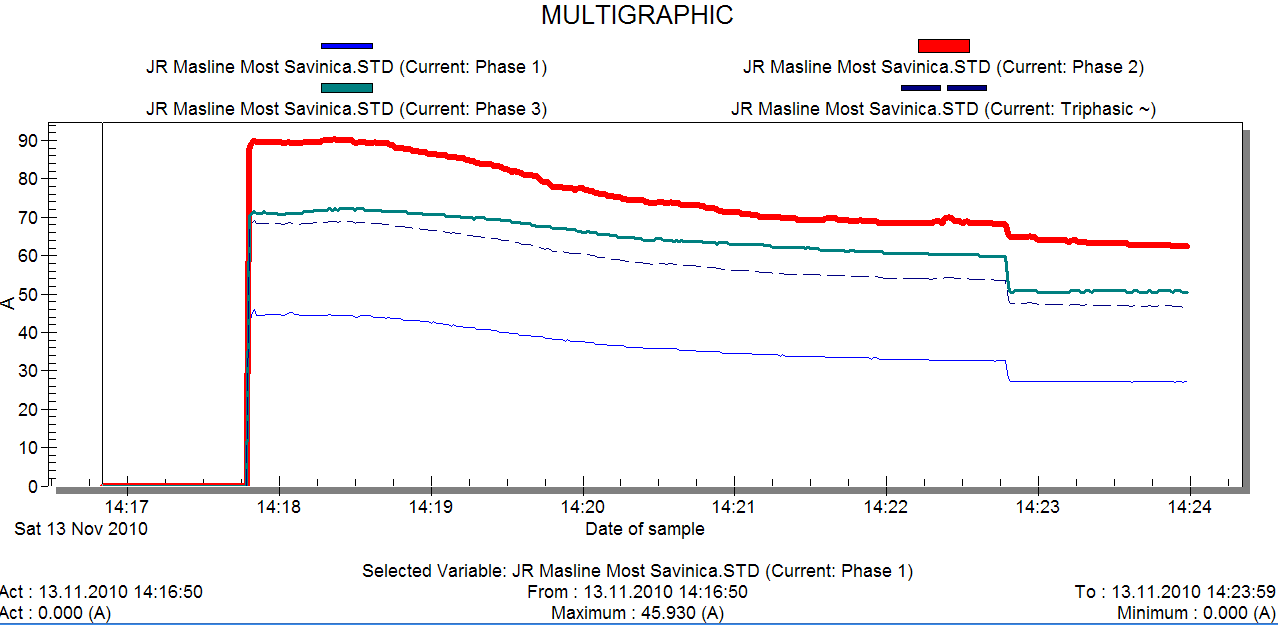 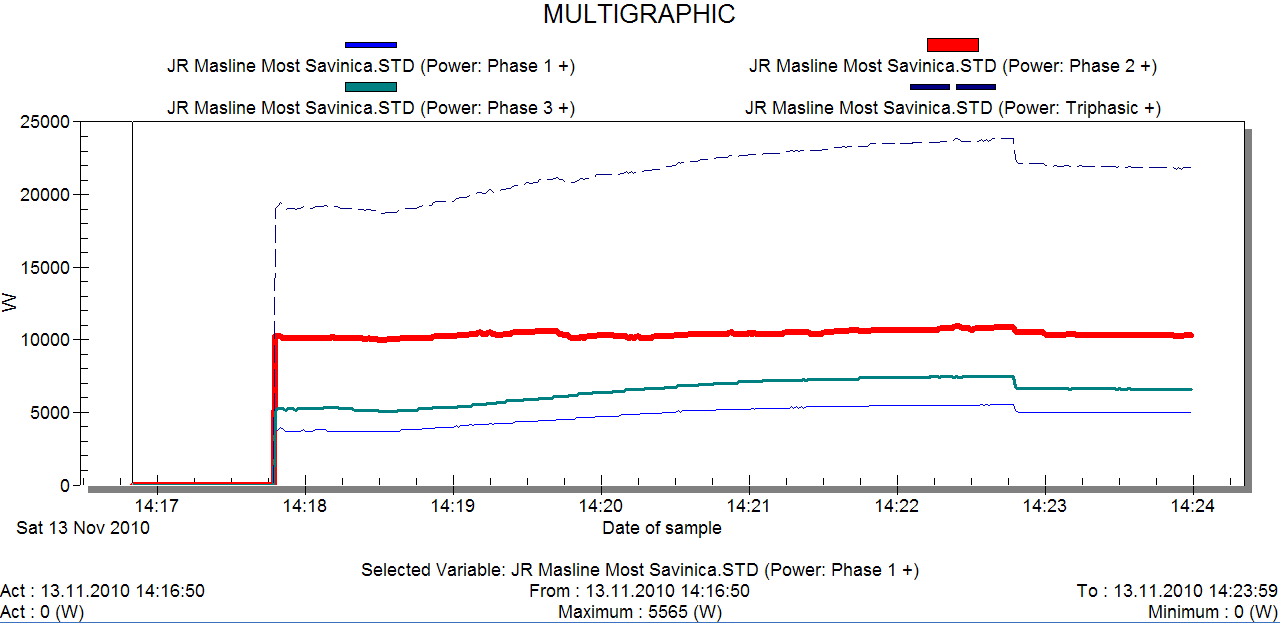 Mijenja se faktor snage od 0,35 do 0,8 (ind)!
Snaga se povećava!
Snaga se povećala, a struja se smanjila!
II Savjetovanje CG KO CIGRE
8
II Savjetovanje CG KO Cigre- UTICAJ ELEKTRIČNOG OSVJETLJENJA NA KVALITET ELEKTRIČNE ENERGIJE –spec.sci Mladen Rašović, prof.dr Jadranka Radović i dr. Saša Mujović
Talasni oblici kod grupe svjetiljki sa elektromagnetnim prigušnicama
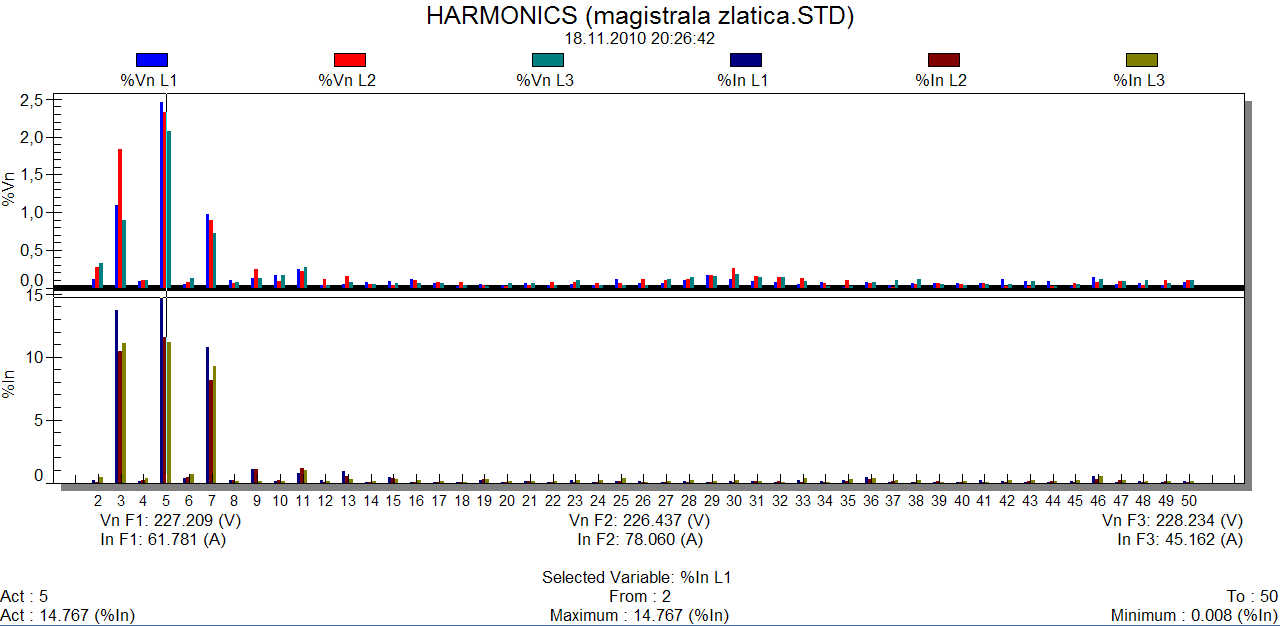 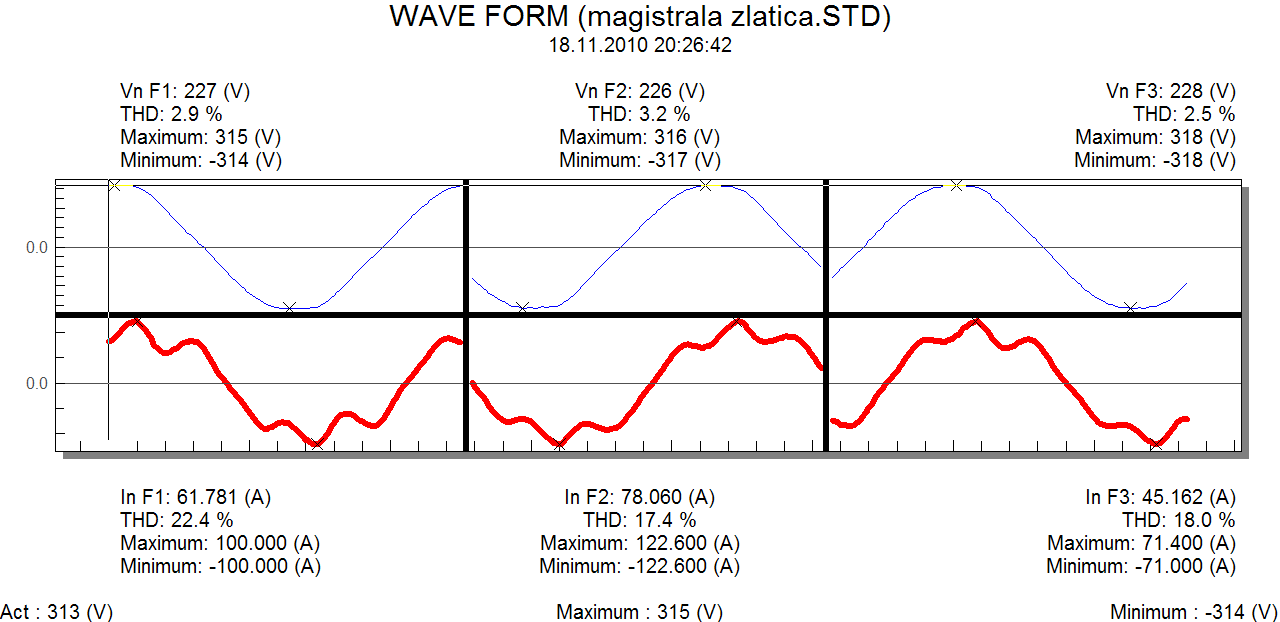 CFu=1.38				CFi=(1.62, 1.56 i 1.58)
II Savjetovanje CG KO CIGRE
9
II Savjetovanje CG KO Cigre- UTICAJ ELEKTRIČNOG OSVJETLJENJA NA KVALITET ELEKTRIČNE ENERGIJE –spec.sci Mladen Rašović, prof.dr Jadranka Radović i dr. Saša Mujović
Centralizovani sistem za uštedu električne energije
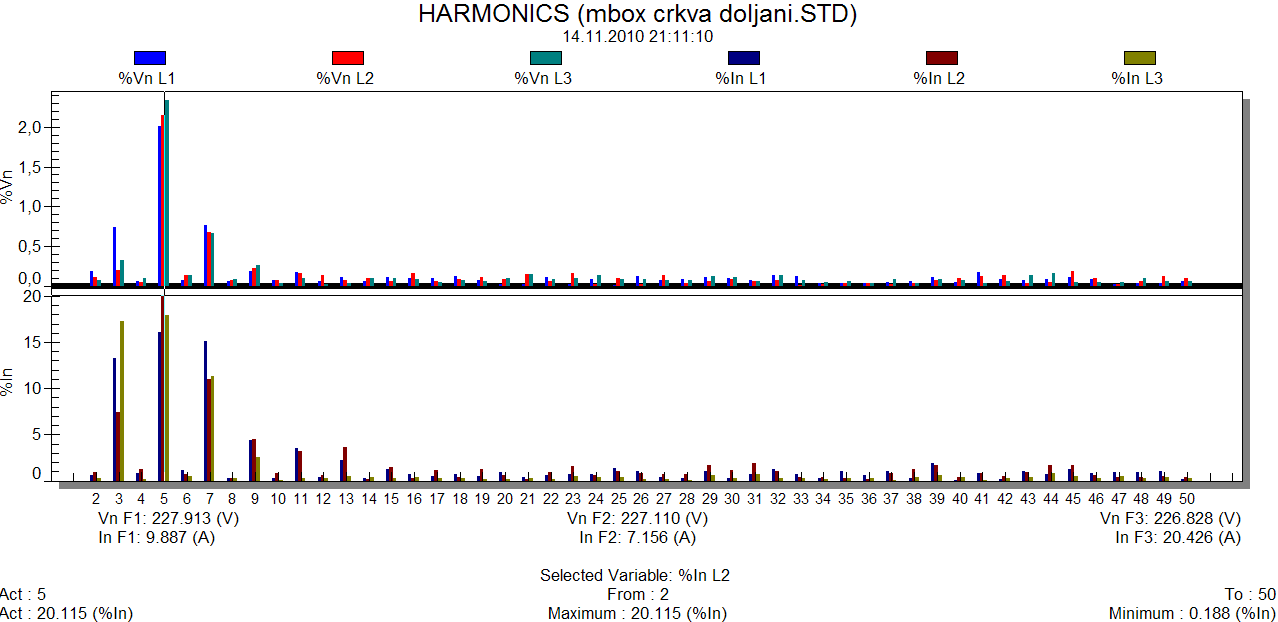 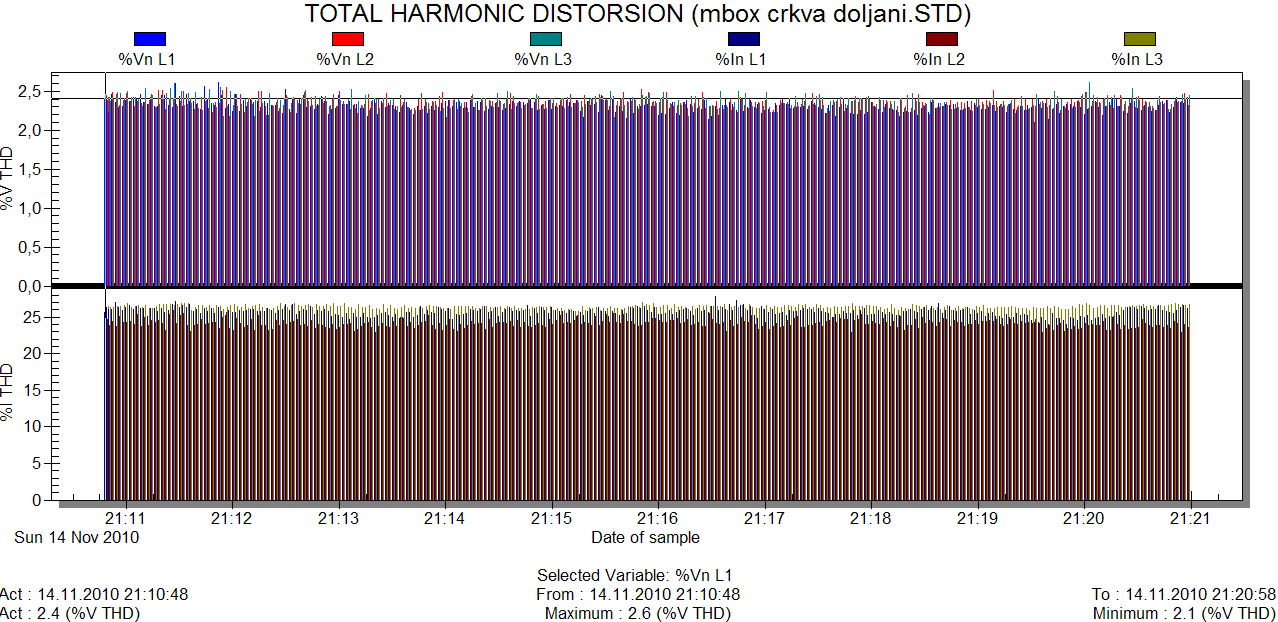 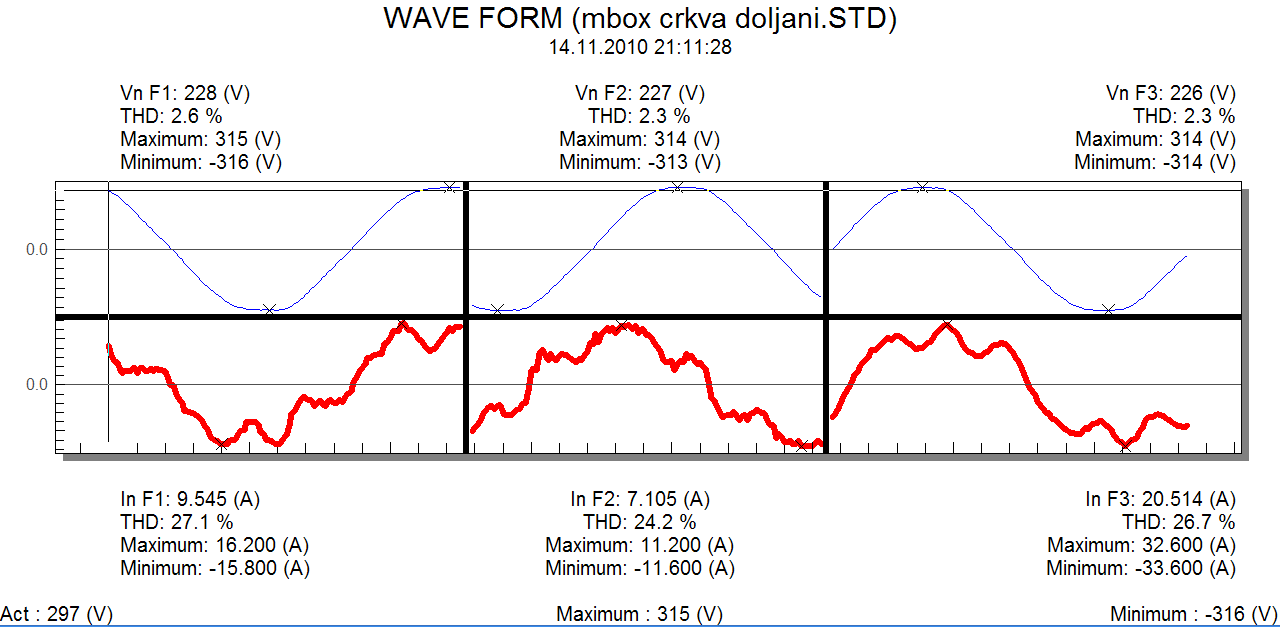 CFu=1.38				        Cfi=(1.7, 1.63 i 1.63)
THDI%= (27.1, 24.2 i 26.7) %, što nije u skladu sa IEEE standard 519-1992
II Savjetovanje CG KO CIGRE
10
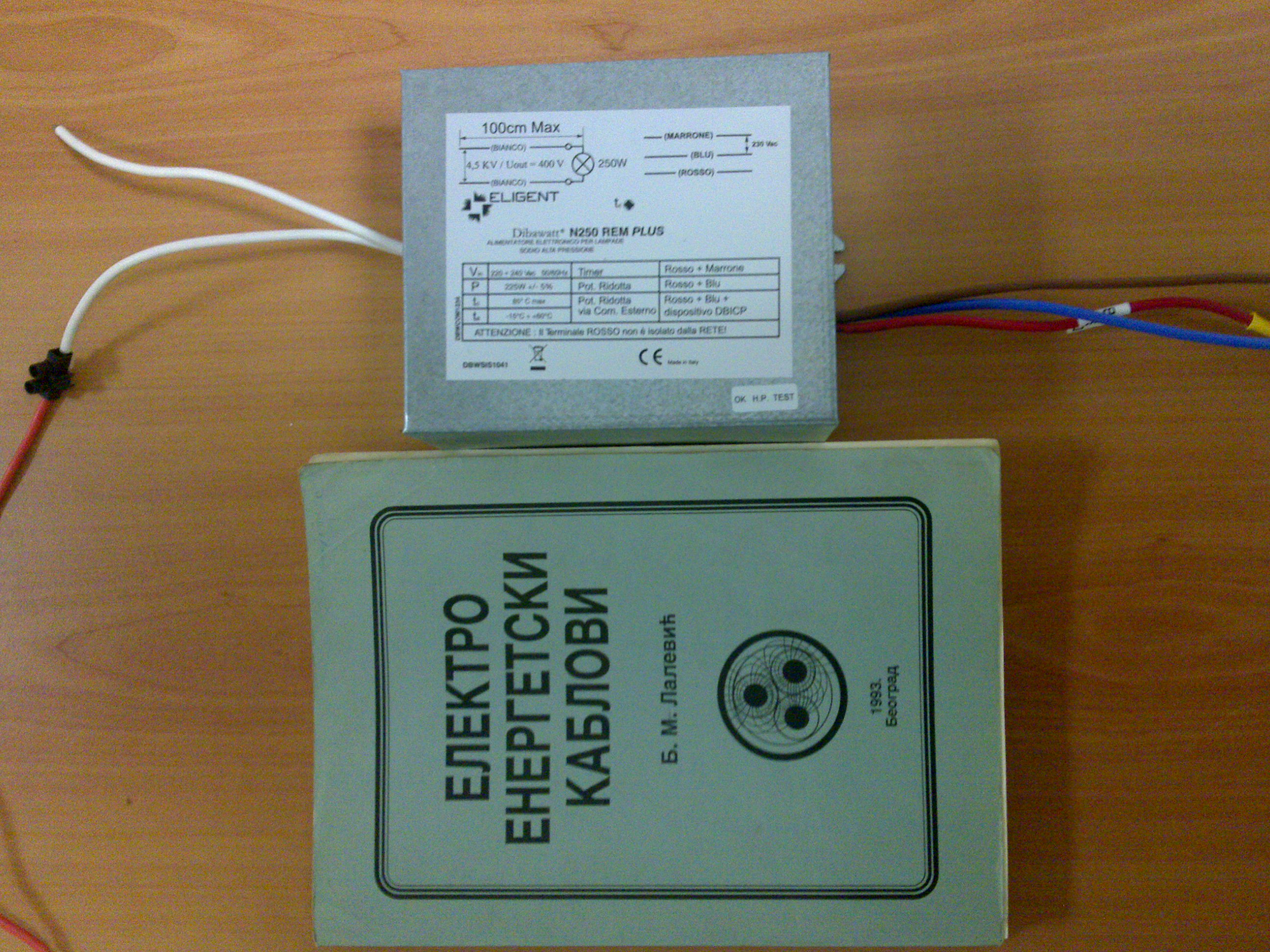 II Savjetovanje CG KO Cigre- UTICAJ ELEKTRIČNOG OSVJETLJENJA NA KVALITET ELEKTRIČNE ENERGIJE –spec.sci Mladen Rašović, prof.dr Jadranka Radović i dr. Saša Mujović
Elektronska prigušnica i LED svjetiljka
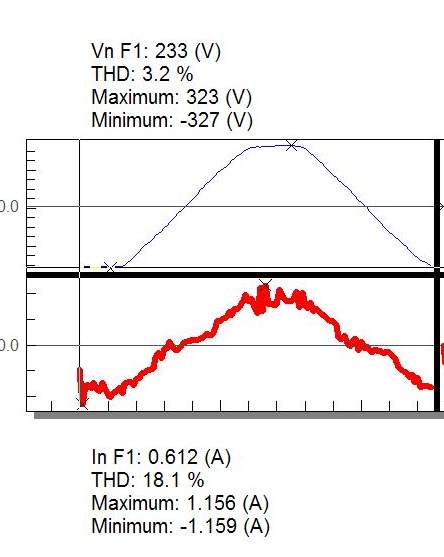 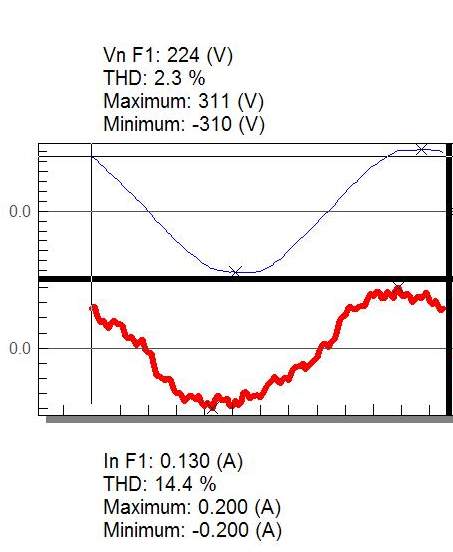 II Savjetovanje CG KO CIGRE
11
II Savjetovanje CG KO Cigre- UTICAJ ELEKTRIČNOG OSVJETLJENJA NA KVALITET ELEKTRIČNE ENERGIJE –spec.sci Mladen Rašović, prof.dr Jadranka Radović i dr. Saša Mujović
3. Zaključak
Uglavnom ravnomjerno raspoređena po trafo reonima
Uticaj na kvalitet zavisi od odnosa Pts/Pjr (pr. 630/20 kVA)
Grupna mjerenja kod novih tehnologija (LED i elektronskih prigušnica), u narednom periodu.
Nove tehnologije u prednosti u odnosnu na klasične sisteme
JAVNA RASVJETA (ELEKTRIČNO OSVJETLJENJE) KAO POTROŠAČ, AKTUELIZIRA PROBLEMATIKU KVALITETA ELEKTRIČNE ENERGIJE
HVALA NA PAŽNJI !
PITANJA ???
II Savjetovanje CG KO CIGRE
12